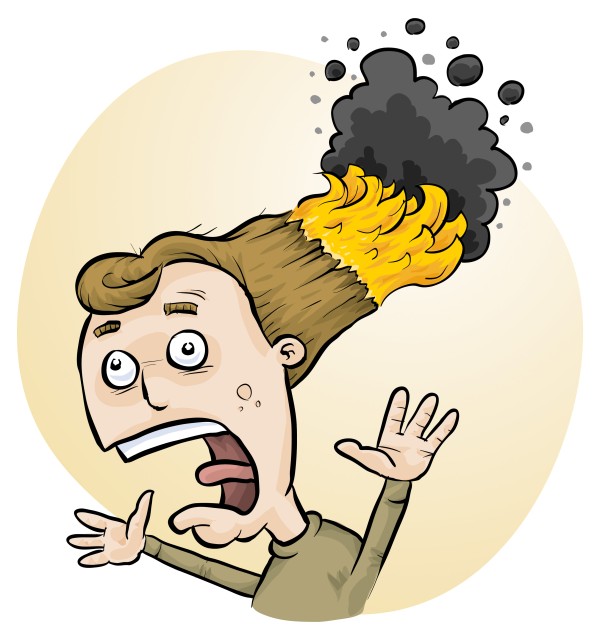 Introduction to RiskAssess
Phillip and Eva Crisp
Why do risk assessments?
• reduce injuries• increase legal protection
Issues
facilities available
behaviour of the class
students with special needs
students with allergies
. . . . . . . .

Issues may, and commonly will,
differ from class to class.

No one hat fits all!
What is RiskAssess?
• web-based risk assessment tool 
• customised to the school situation
• provides  - electronic templates (AU/ISO)  - databases of information on risks   
• easy sharing of risk assessments
• plus ordering, scheduling & labelling
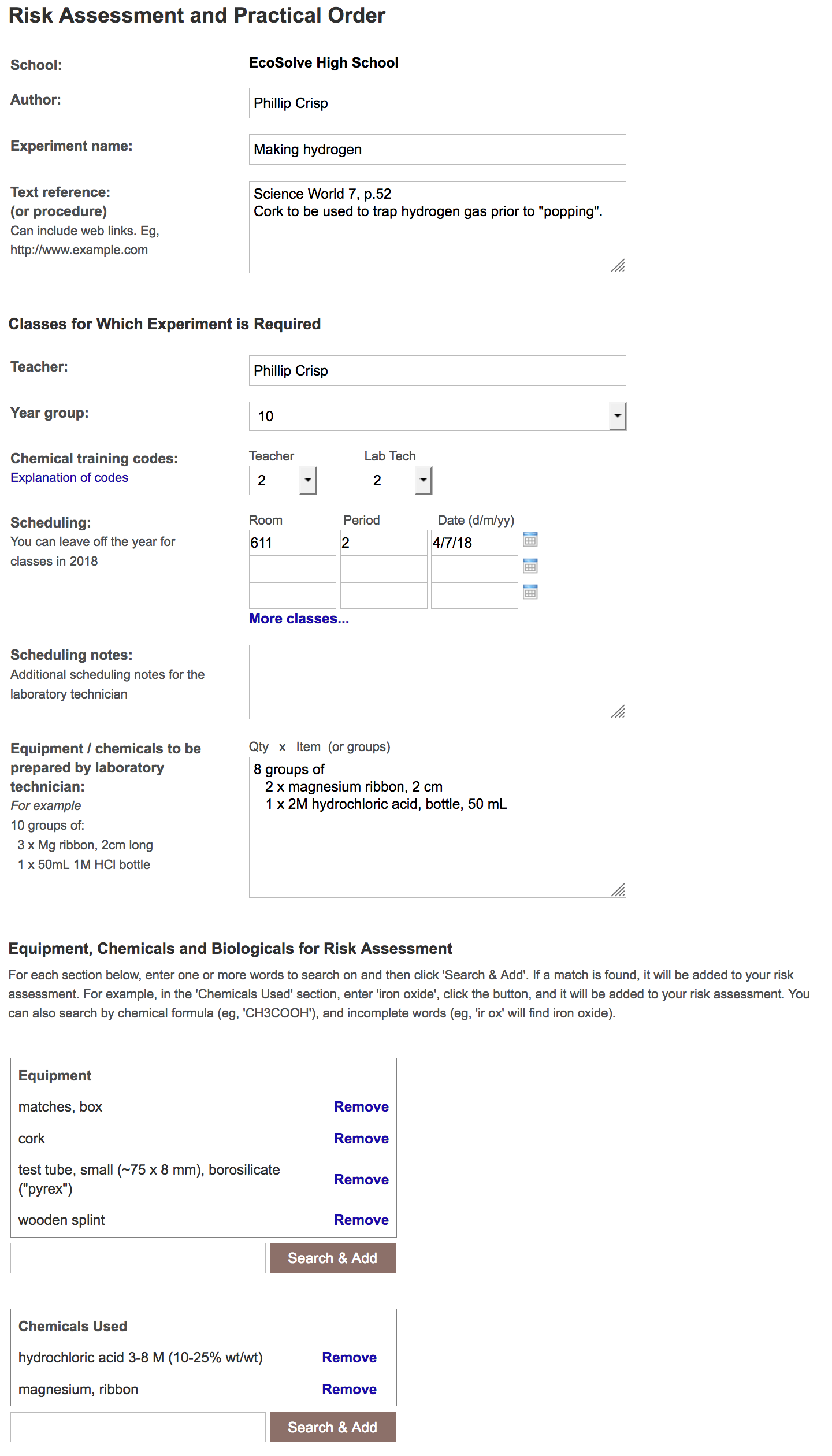 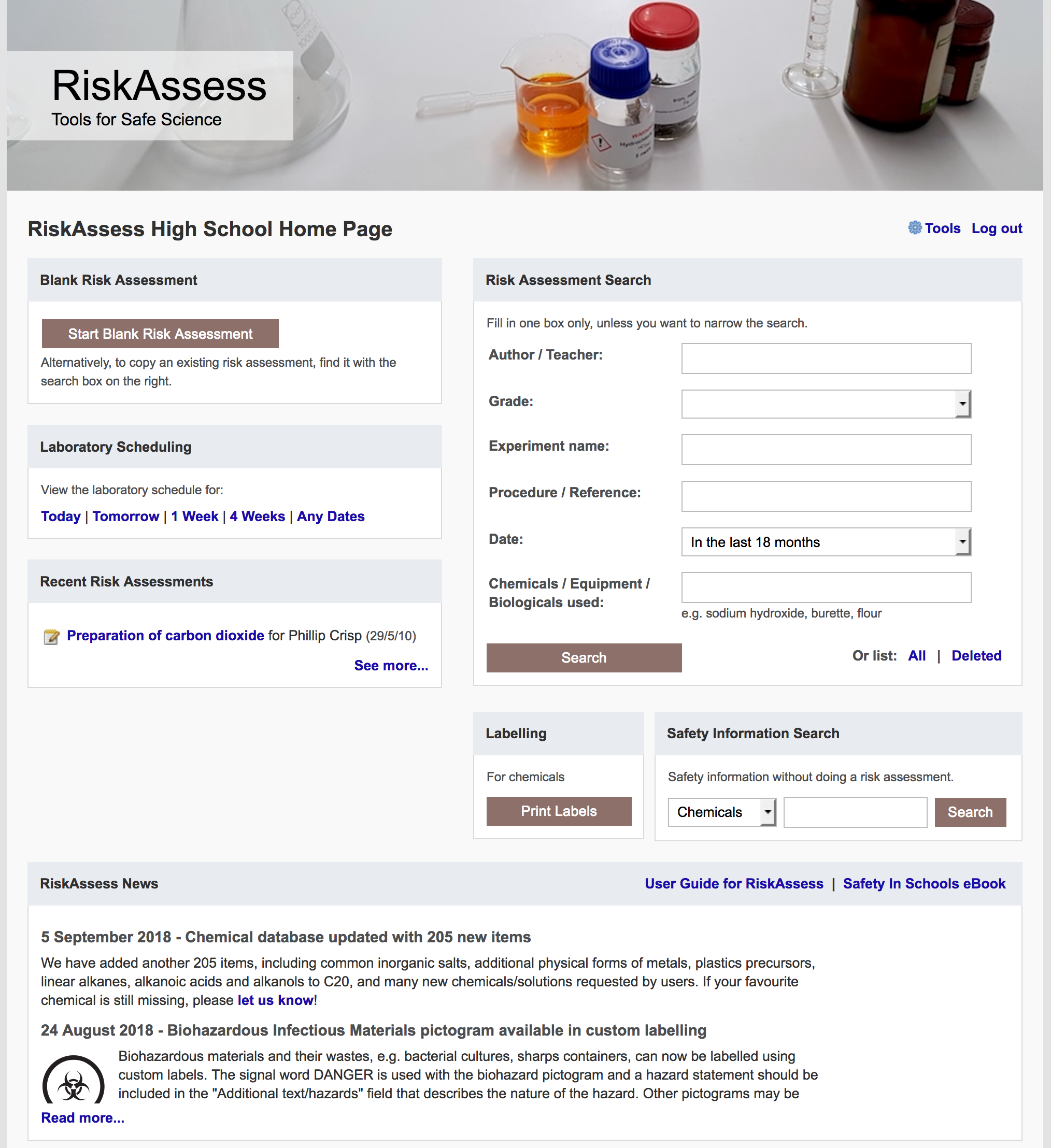 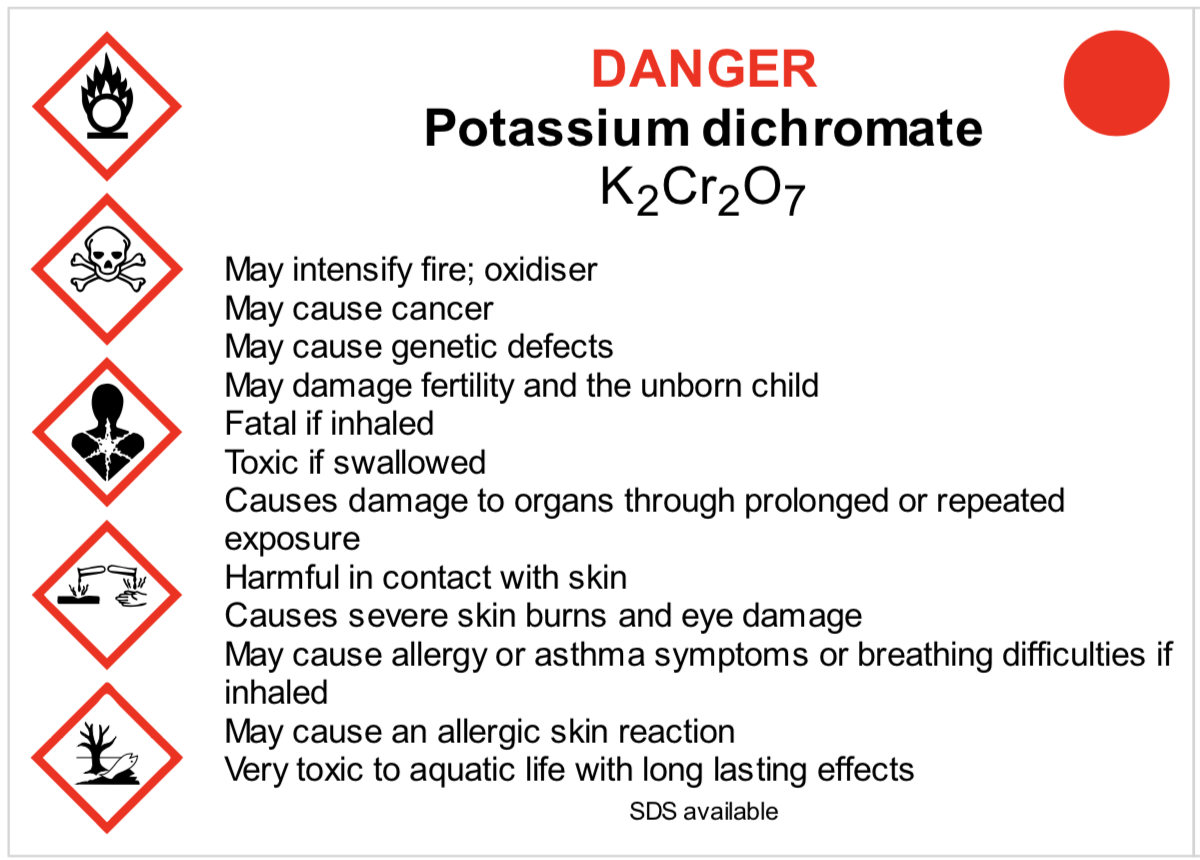 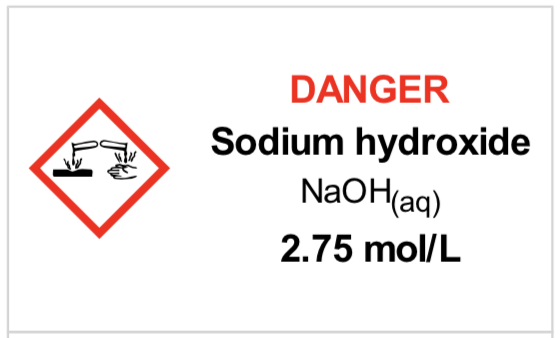 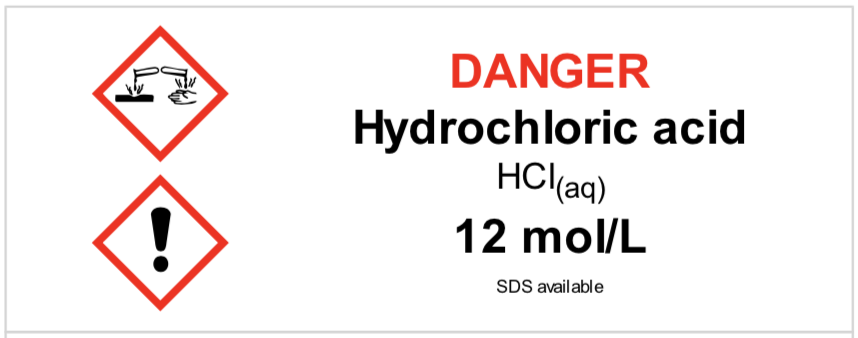 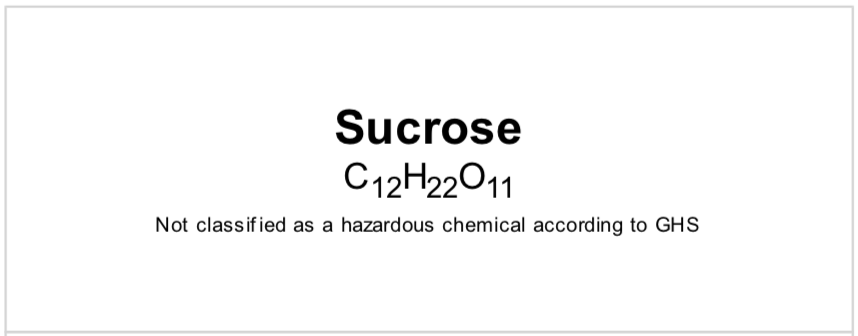 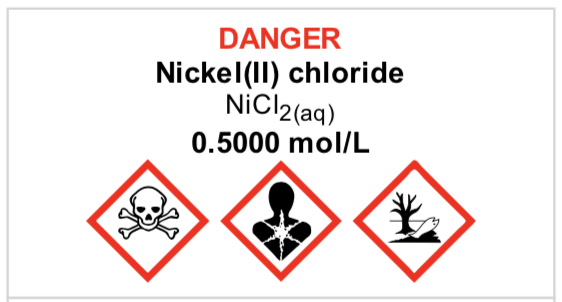 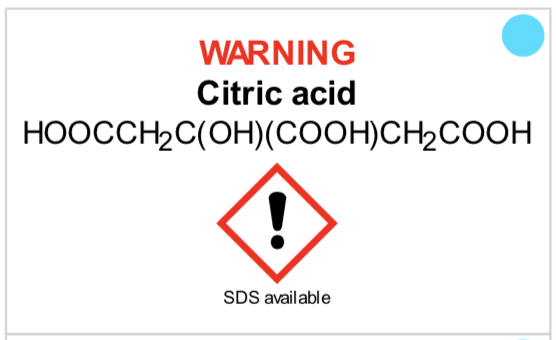 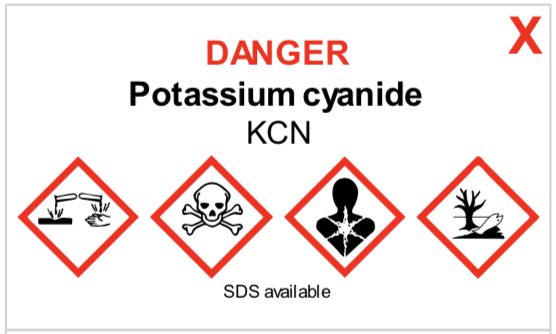 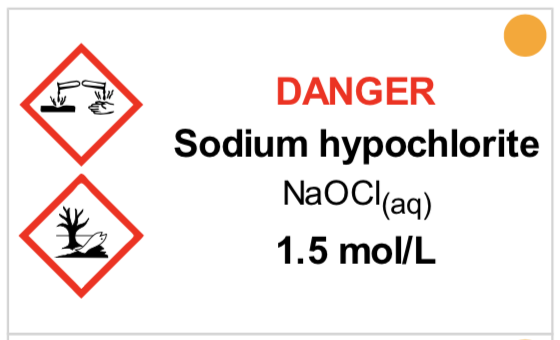 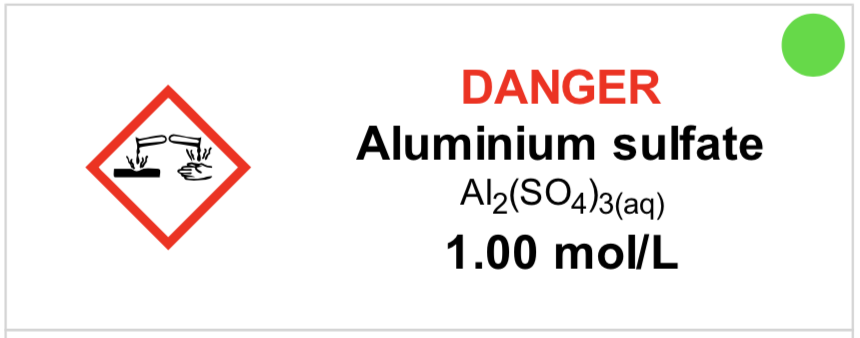 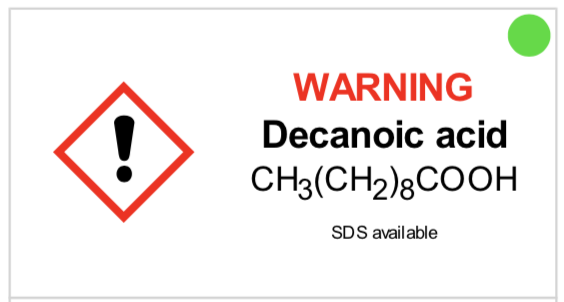 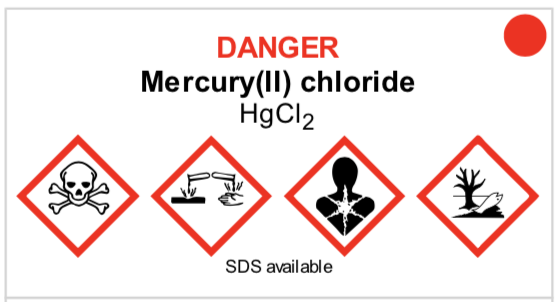 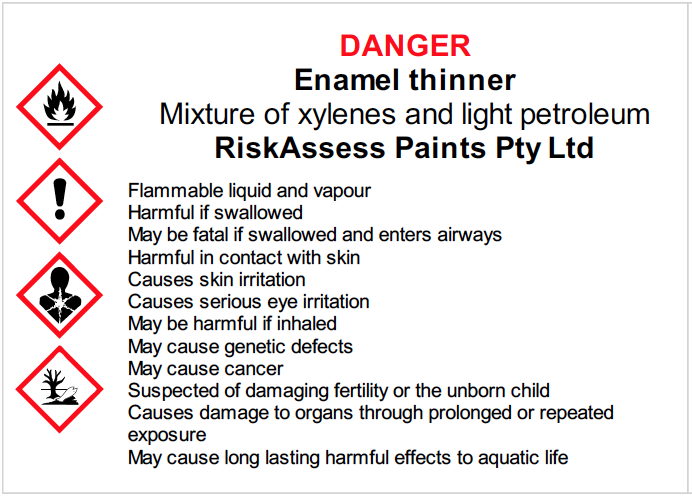 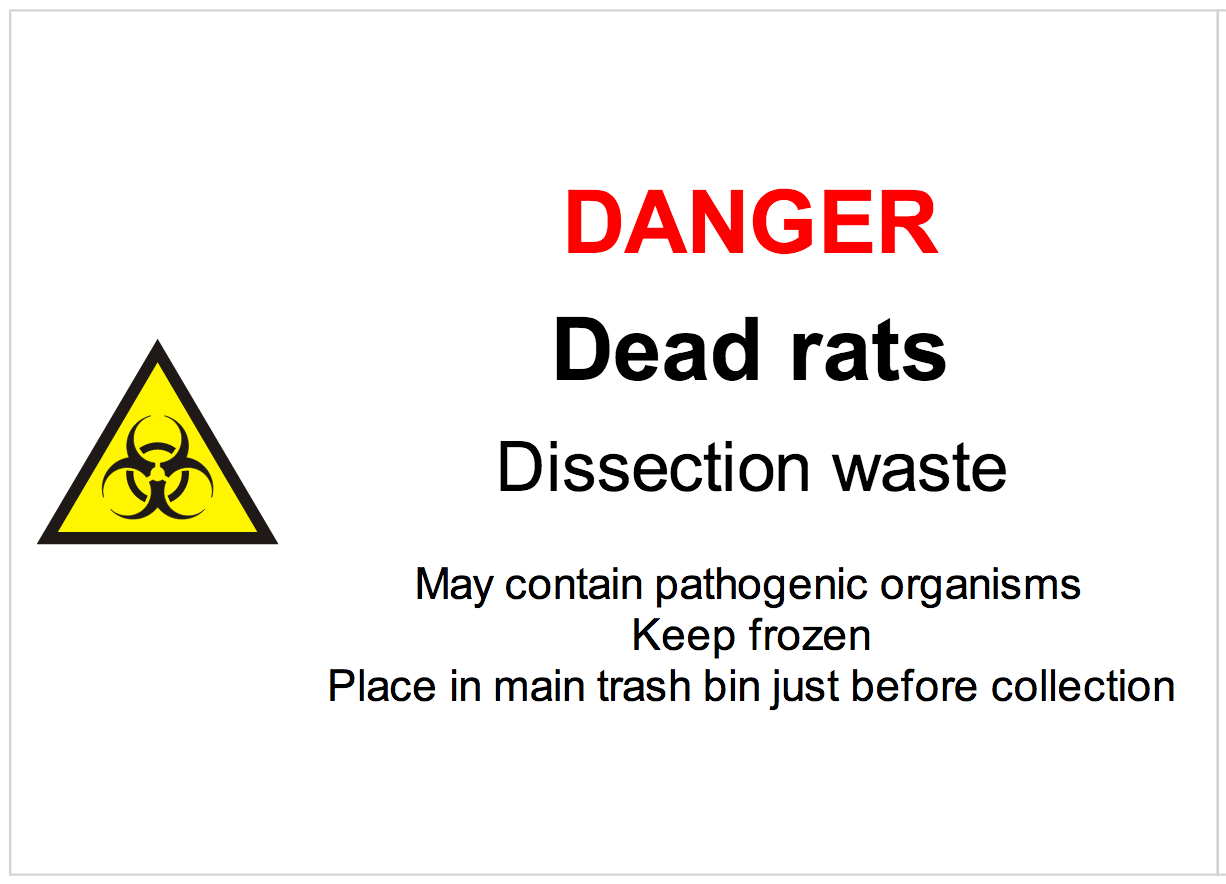 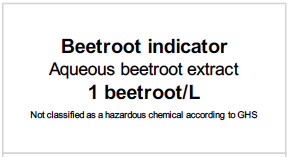 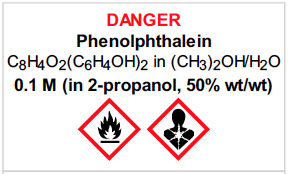 Logic
• separate sections for teacher and lab technician 
• initial assessment of inherent risk- if low, go to end- if medium or more, record control measures- if high or extreme, third reviewer required
• cross-checking by teacher/tech/reviewer
• scheduling, ordering, labelling to save time
• inexpensive ($350+GST per campus per year)
Electronic system
• relatively rapid 
• prompts sensitive to context
• reduces paper consumption
• easy to review and update
• search and statistics
• long term storage
• demonstrated to work in schools

  RiskAssess: 2,700 schools AU+NZ+CA
                       82% AU, 101% VIC
                       6,500,000 risk assessments
Details
• access from school/home 
• nothing to install on computer, tablet or phone(instant update)
• unlimited number of simultaneous users and risk assessments 
• minimal data entry
• complements SDSs
• continuing input from science staff
• multiple backups of data & backup server
• support and advice
DEMO
Advantages of RiskAssess
proper consideration of risks and control measures 
standardisation
storage of records for legal purposes
communication between teachers and lab technicians
discourages spur-of-the-moment experiments
useful for new/inexperienced staff
Even more!
• scheduling system
• prac ordering
• GHS labelling- standard- custom
• disposal advice

And an exciting video . . . 
   “Getting Started with RiskAssess”
starring Phillip and Eva!
Outcomes
• reduced frequency of injuries   - to students  - to school staff
• reduced costs for paperwork, litigation and payouts
• compliance with the law
• helps maintain variety of chemicals and equipment
• easy ordering, scheduling and labelling
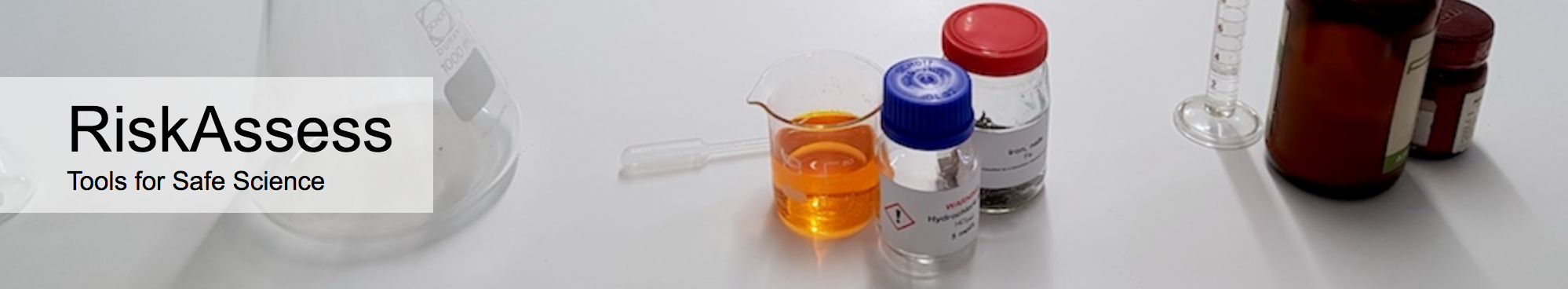 2700 schoolsVIC: 590 (101%)
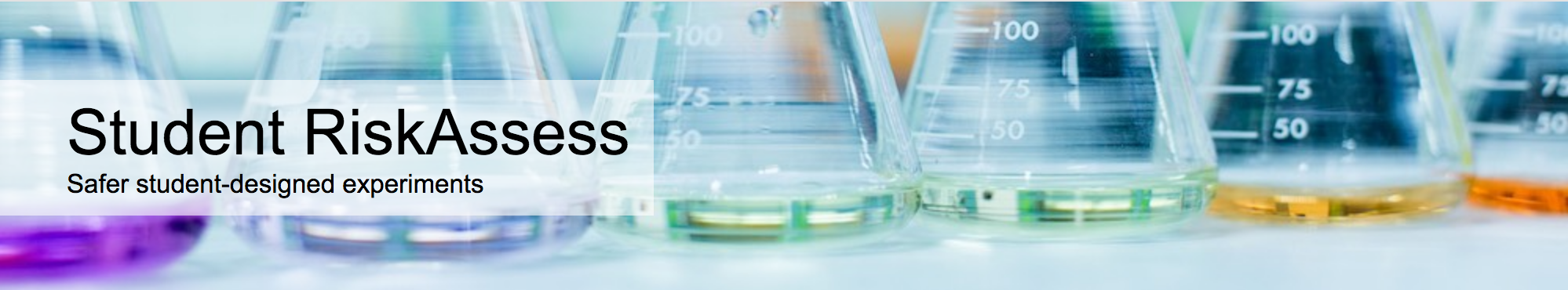 580 schoolsVIC: 165 (28%)
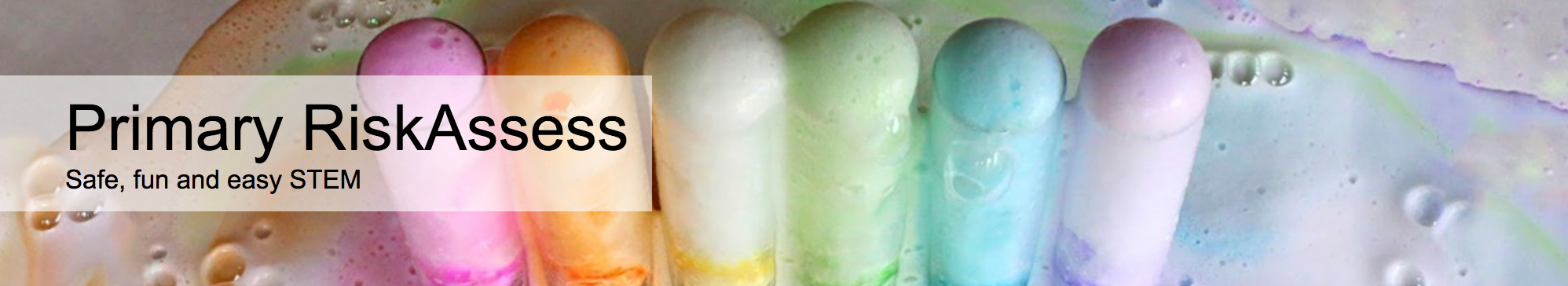 200 schools
VIC: 10
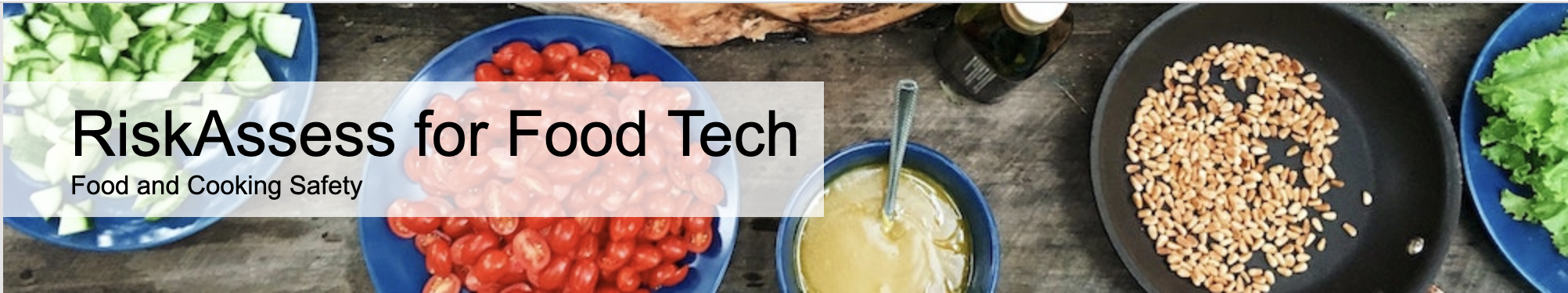 50 schoolsVIC: 5
Questions?